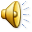 “Ғажайып информатика”
Сабақтың мақсаты:
Білімділік: оқушылардың информатика пәніне деген қызығушылықтарын арттыру, танымдық іс - әрекеті мен ақпараттық мәдениетін қалыптастыру.
Дамытушылық: ойлау қабілеттерін дамыту, сөз мәдениетін жетілдіру, шығармашылық ізденістерін арттыру.
Тәрбиелік: өз білімдерін дамытуға, бір – бірін құрметтеуге, информатика тарихын білуге тәрбиелеу.
Сайысқа 2 топ 
қатысады
Жарыс кезеңдері:
І кезең: “Бәйге” 
ІІ кезең: “Тіл - өнер” 
ІІІ кезең: “Ойлан тап” 
ІV кезең: “Жорға”
І кезең: «Бәйге»
2
3
1
4
7
6
5
8
9
10
Алғашқы  есептеу
 құралы
саусақтар
Пернетақта  
дегеніміз  не?
Ақпаратты  енгізуге арналған құрылғы
Компьютердің негізгі 
құрылғыларына не жатады?
Жүйелік блок, монитор, пернетақта, тышқан
Компьютердің атасы кім?
Чарлз Бэббидж
Пернетақтаның неше пернесі бар?
101-105 пернесі
Баспаға  шығару  
құрылғысын 
не деп атайды?
Принтер
Компьютердің миы.
процессор
Интернетпен  байланыс
  жасайтын  құрылғы
модем
Сазгер қорап
Колонка
Вирустың кері әсерін 
жоятын программа
антивирус
ІІ кезең: «Тіл-өнер»
Төртбұрышты әйнек,
      Тұнып тұрған әлек.
Монитор, монитор,
2. Ұзынтұра Жалқаубек,
    Тұрмай ылғи жатады.
    Қозғала қалса артынан,
    Ешбір белгі қалмайды
бос орын пернесі - пробел
3. Бұта қорнында мың бір инесі,
    Компьютер жаны мекені
кактус - тікенекгүл
4. Тетігін бассаң алаңсыз,
    Жазады қалам, қағазсыз
пернетақта - клавиатура -
5. Батырмасын басасың
    Қажетті файлды ашасың
тышқан - мышка
6. Жоқ өзінде бас та, қас та, мойын да,
Ұзындығы жазулы тұр бойында.
сызғыш, линейка,
7. Қабат-қабат қаттама
    Ақылың болса аттама.
кітап, книга,
8. Түйеқұс таразыда бір аяғымен тұрғанда 12 кг. тартады. Ал егер екі аяғымен тұрса, қанша тартады?
он екі, двенадцать,
9. Батырмасын басасың
    Қажетті файлды ашасың.
тышқан, мышь,
10. Жақтаулар арқылы шектеледі
Бейнебетте төртбұрыш болып бейнеленеді.
терезе, окно,
IІІ кезең: 
«Ойлан тап»
(  әріптен сөздер құрау)
1 топ
А
2  топ
К
ІV кезең: «Жорға»
1 топқа.
Бір  символдың  орнын  көрсетіп тұратын  тік төртбұрышты  бейне
Графикалық  ақпаратты  оқуға  арналған  құрылғы   
Компьютер сымдары  
Ақпарат тасымалдауыштар
Ақпараттың  ең кіші   өлшем бірлігі  
Зиянкес программа  
Үлкен темір жәшік 
Бір байта неше бит бар?
Принтер неше түрі бар?
 Компьютердің жеңіл ықшам түрі?
2 топқа.
Компьютердің  қосымша  құрылғыларын  ата  
Компьютер жанындағы  өсімдік
Процессор деген не?
Файлдар  жиыны қайда топтасады  
Қазіргі ғалымдар немен есептейді?  
Алғашқы  адамдар немен есептеді ?  
XVII  ғасыр адамы  немен  есептеді? 
Дыбыс жазу құрылғысы 
Монитор неге ұқсас?
 Джойстик не үшін қажет
Жеңімпаздарды  
марапаттау
Назарларыңызға 
рахмет!